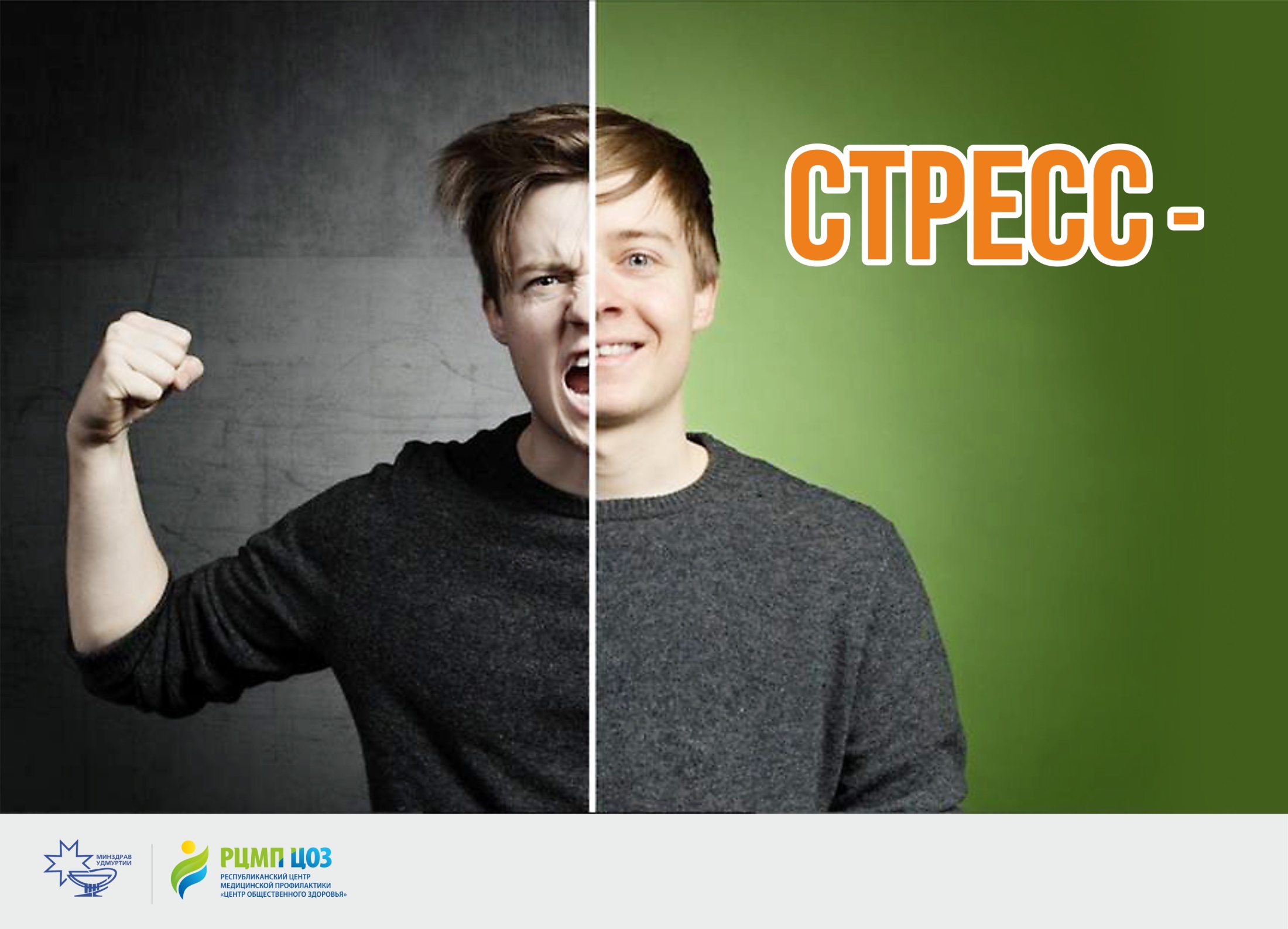 друг 
или враг?

        9-11 классы
Заведующий кабинетом медицинской профилактики, врач-психиатр БУЗ и СПЭ УР «РКПБ МЗ УР» Батохина К. К. 
Заведующий организационно-методическим отделом БУЗ УР «РЦМП «Центр общественного здоровья» МЗ УР» Тарутина Т.М.
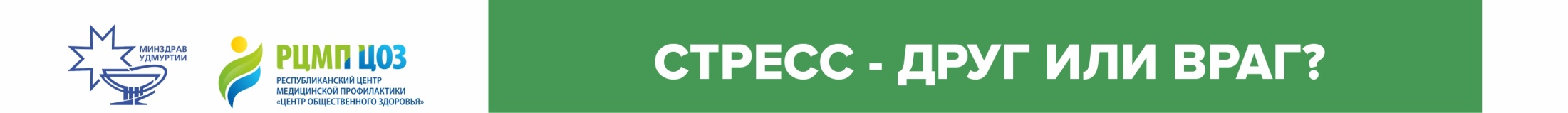 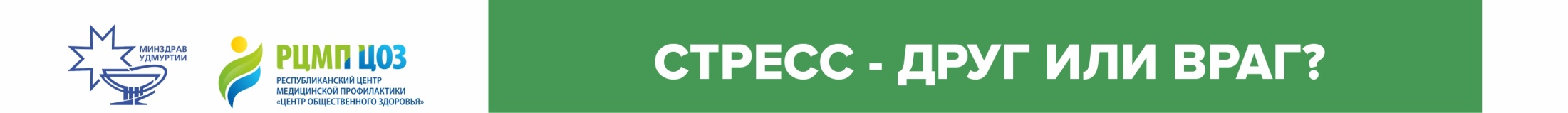 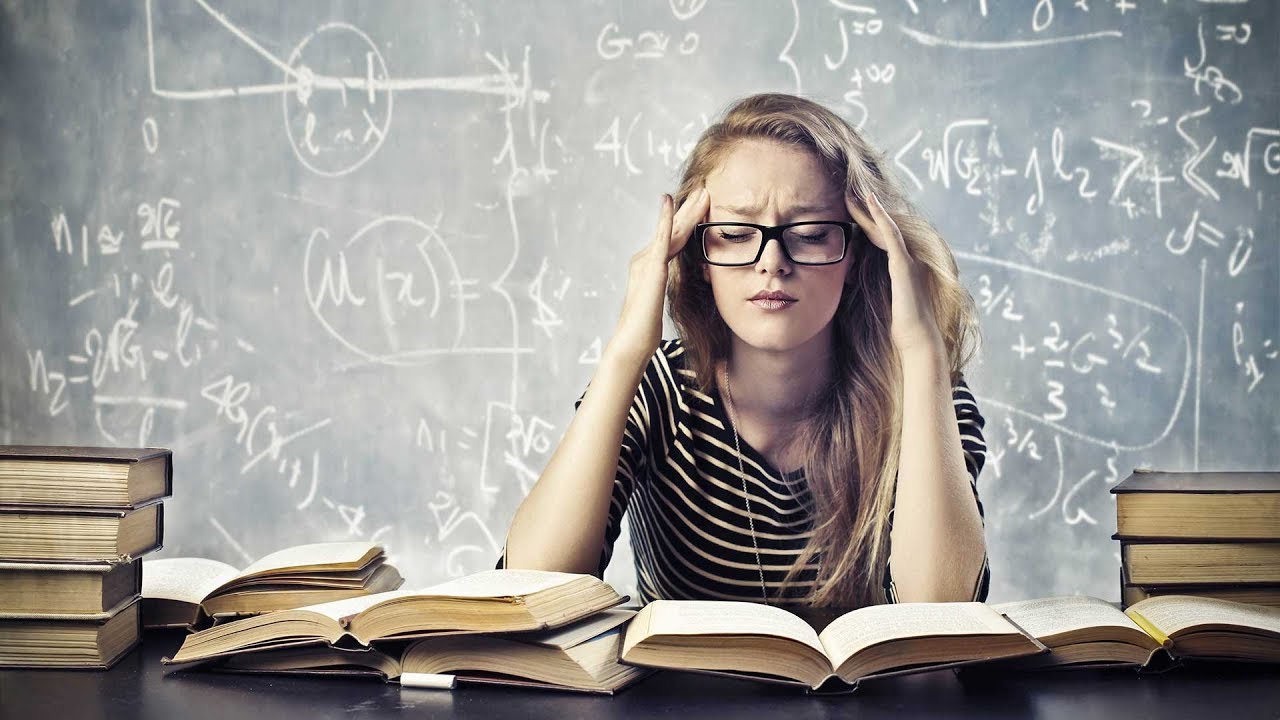 Стресс – это состояние повышенного эмоционального напряжения

 незначительные стрессы неизбежны, безвредны, они делают человека сильнее и опытнее 

 это не болезнь, а защитный механизм, но если организму приходится защищаться постоянно и чрезмерно, человек становится уязвимым для болезней
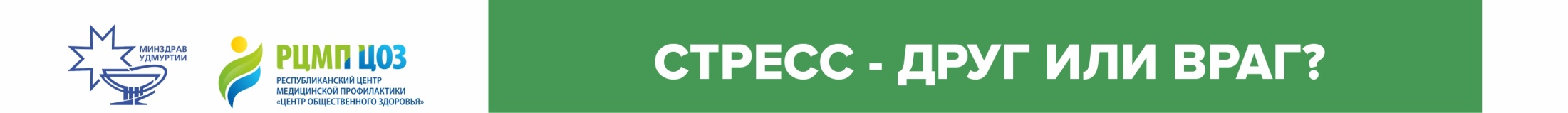 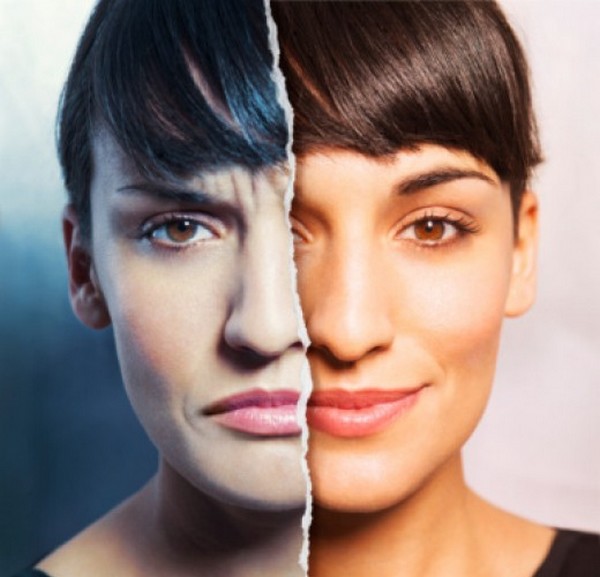 Когда человек попадает в стрессовую ситуацию, организм его пытается адаптироваться к этой ситуации и всячески защититься.
Если резервы организма не позволяют адаптироваться к измененным условиям, возникает фаза истощения, которая проявляется патологическими симптомами.
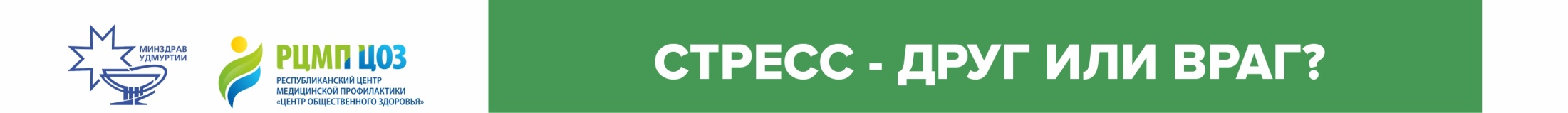 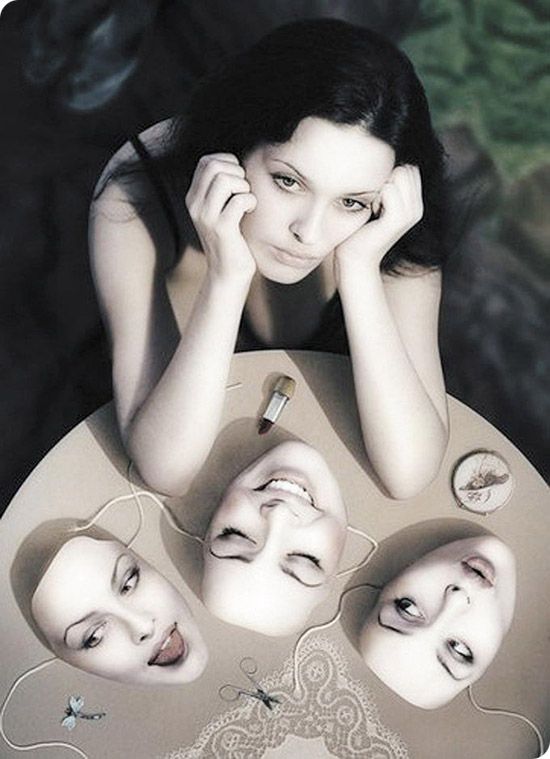 Основные проявления расстройств, 
связанных со стрессом

 тревога и депрессия
 беспокойство  
 неприятные ощущения в теле
 бессонница, ночные кошмары
 раздражительность 
 беспричинные перепады настроения 
 рассеянность, невнимательность
 приступы паники
 навязчивые мысли, навязчивые   действия, которые, как человек   чувствует, он вынужден выполнять
 появление вредных привычек
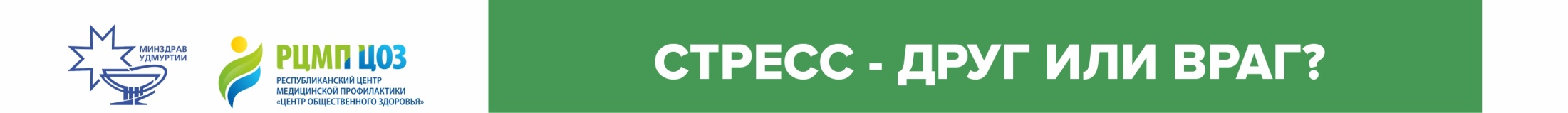 Могут присоединиться 
физические проявления стресса:
выпадение волос
 аллергические реакции
 появление    раздражения, сыпи   на коже
 проблемы   с пищеварением
 частые простудные   заболевания 
 учащенное сердцебиение,   повышение артериального   давления
 напряжение и судороги   в мышцах
 нервный тик
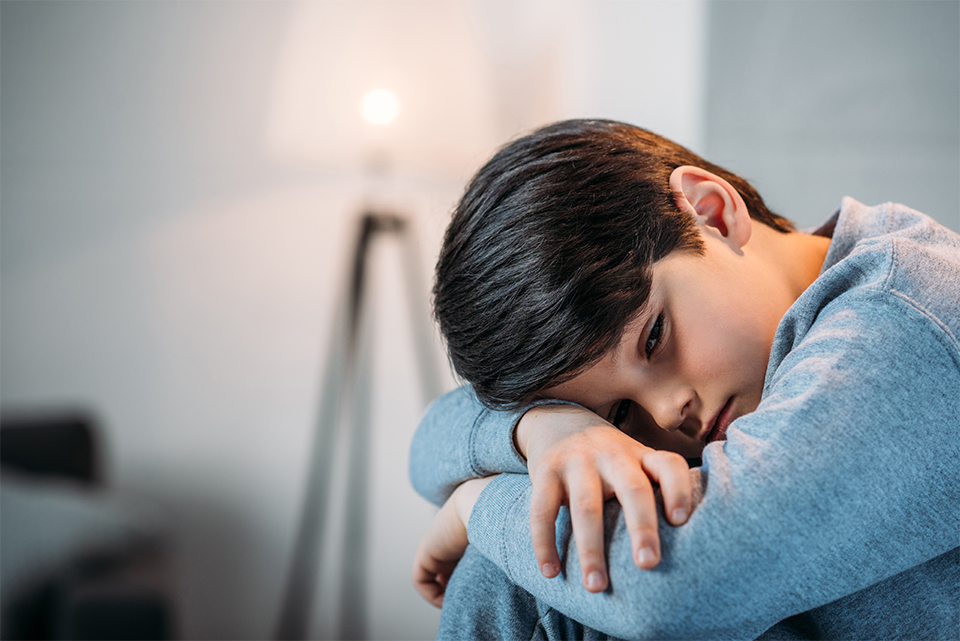 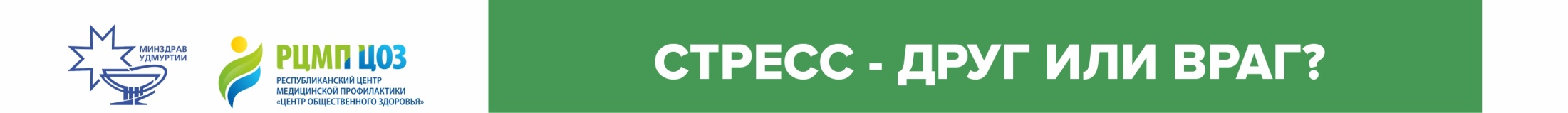 Почему же схожие стрессовые факторы у одних людей вызывают развитие заболеваний, а у других нет?

Это зависит от: 

 ВНЕШНИХ ОБСТОЯТЕЛЬСТВ:

 сила стрессорного   фактора

 значимость его   для человека

 повторяемость   стресса
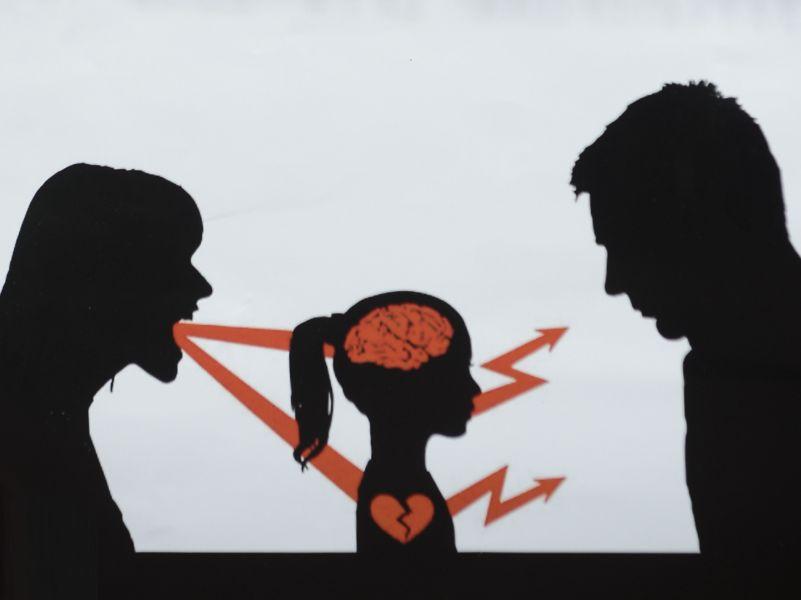 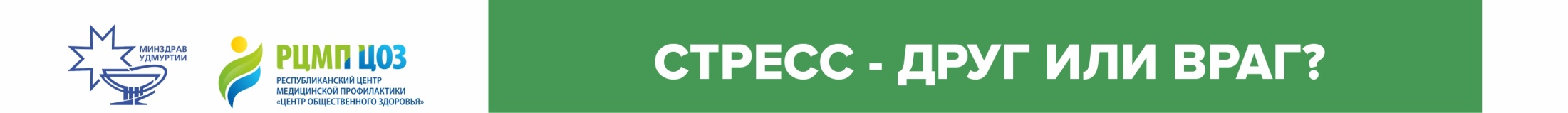 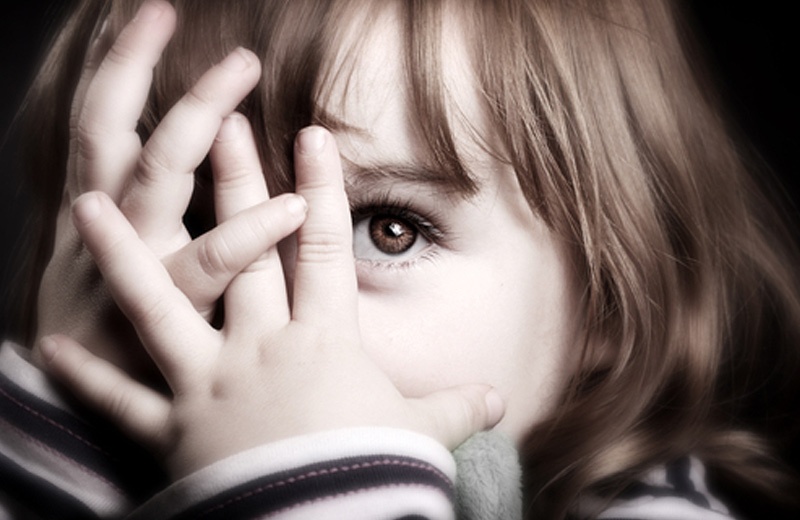 2. ОСОБЕННОСТЕЙ САМОГО ЧЕЛОВЕКА: 
заболевания чаще возникают у людей, в характере которых преобладает повышенная тревожность, склонность к сомнениям и опасениям.
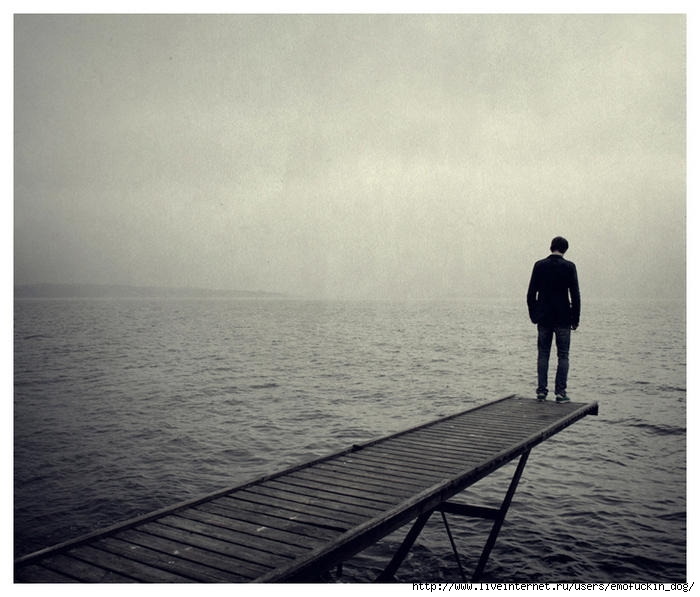 3. СОЦИАЛЬНОЙ ПОДДЕРЖКИ: 
человек, оставшийся со своей проблемой в одиночестве более подвержен развитию заболевания, нежели человек, получающий поддержку и психологическую помощь от родных и близких.
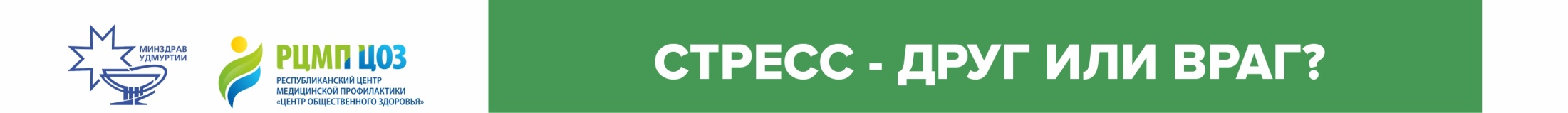 СПОСОБЫ ПРЕОДОЛЕНИЯ СТРЕССА
Снимайте эмоциональное напряжение
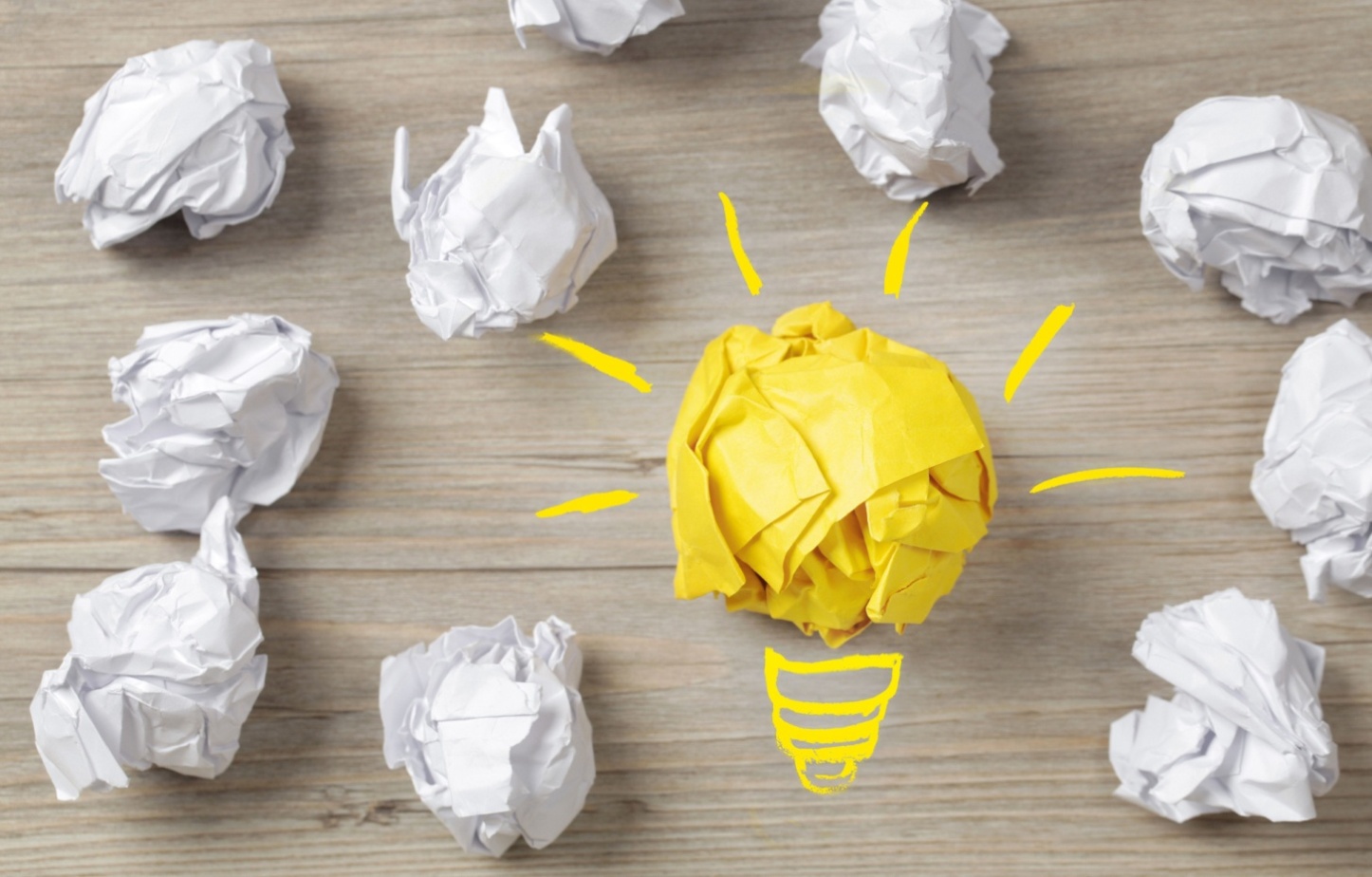 Поможет снять эмоциональное напряжение физическая нагрузка:

- Ходьба
- Бег
- Плавание
- Велосипед 
- Танцы 
- Фитнес
- Спортивные   игры
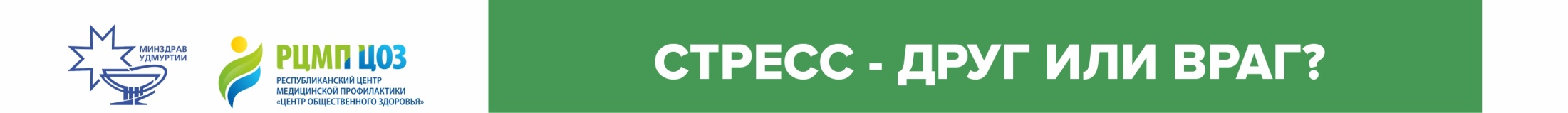 Будьте рядом с теми,   кого любите,   делитесь с ними   своими   переживаниями
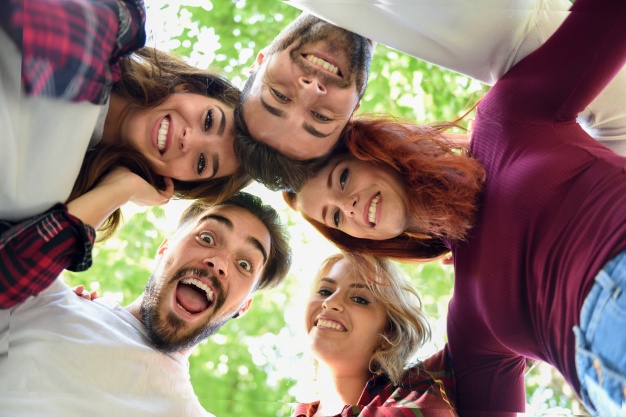 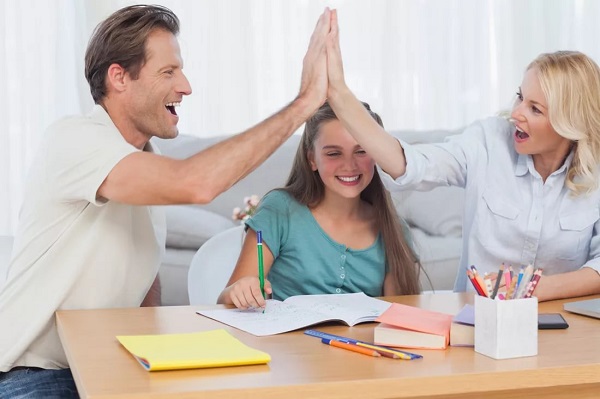 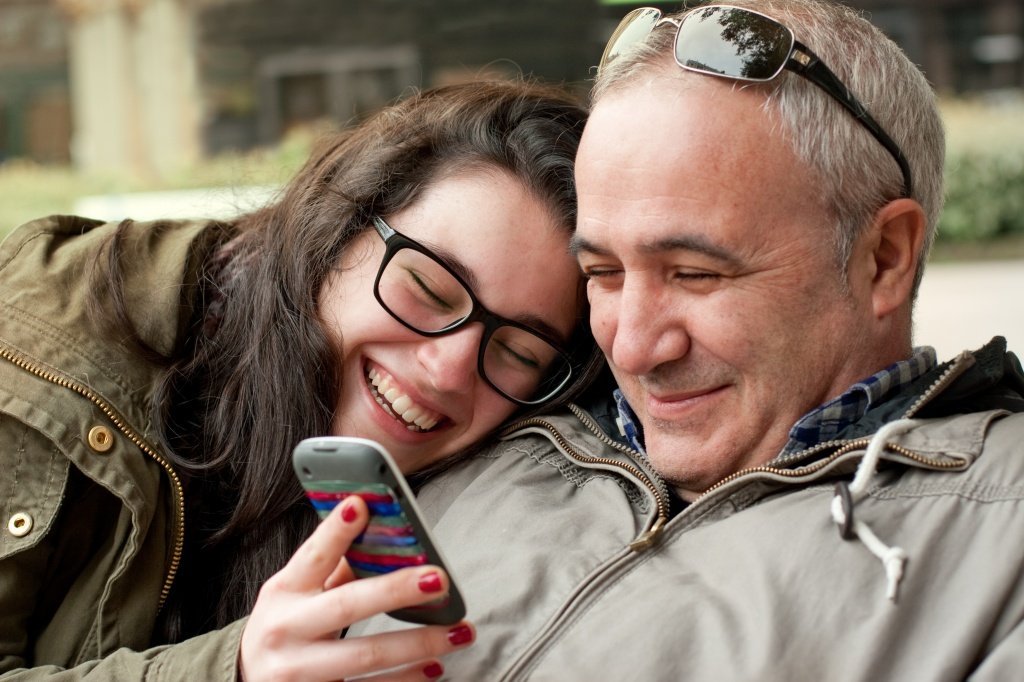 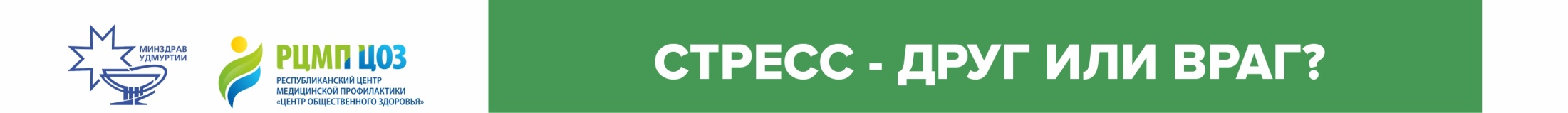 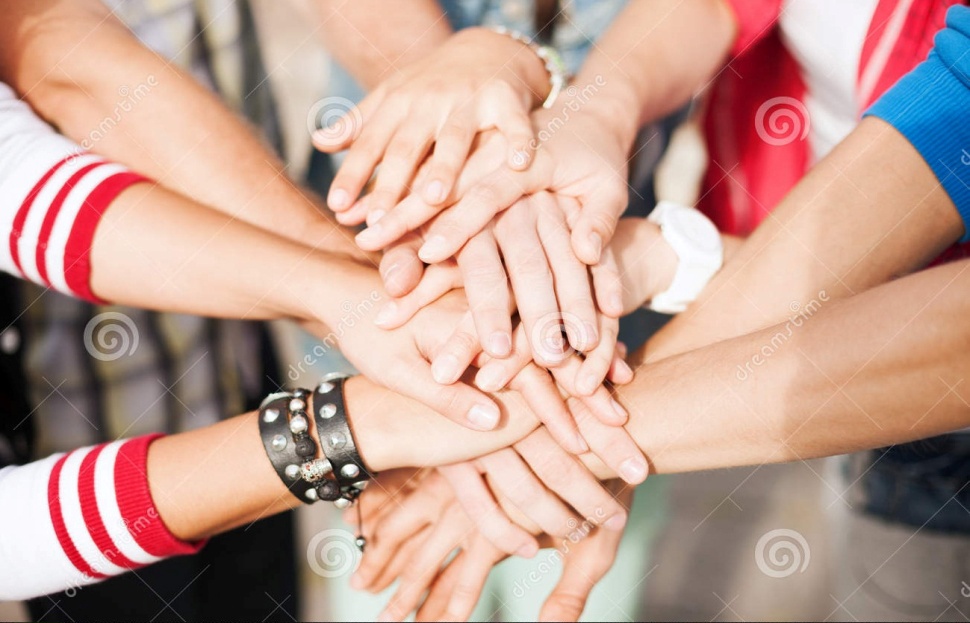 Не бойтесь просить   помощи у близких,  педагога или   школьного   психолога
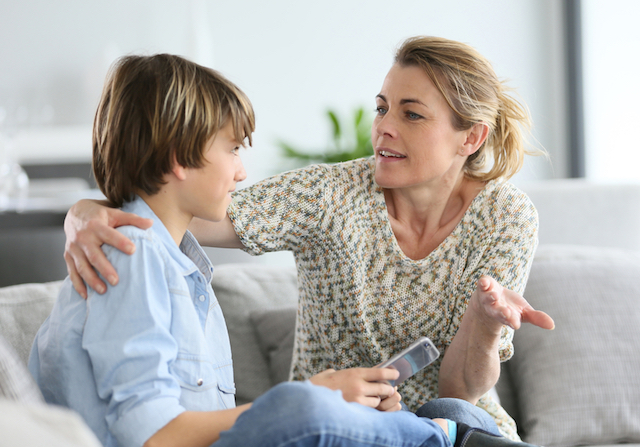 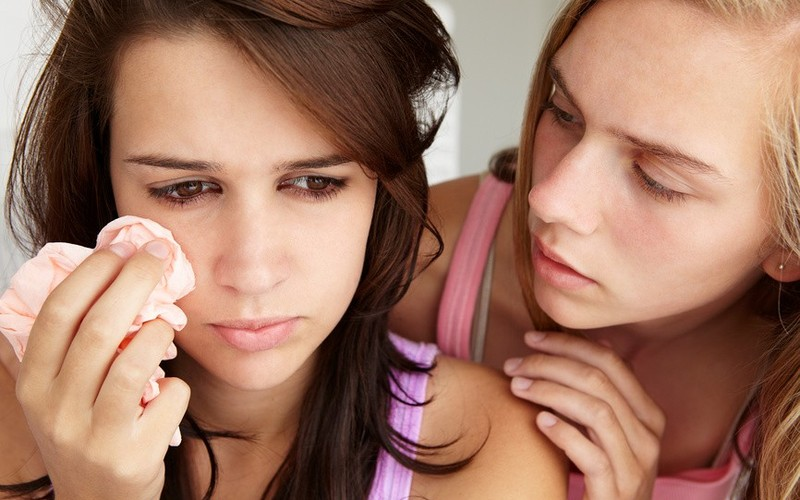 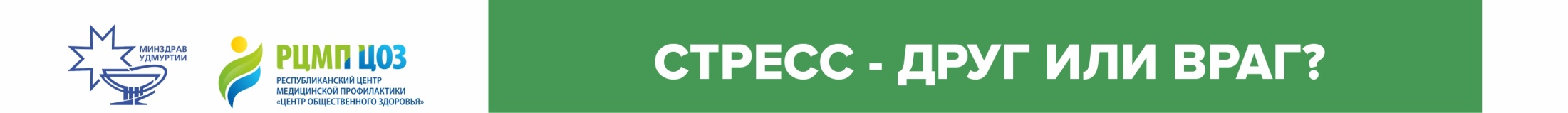 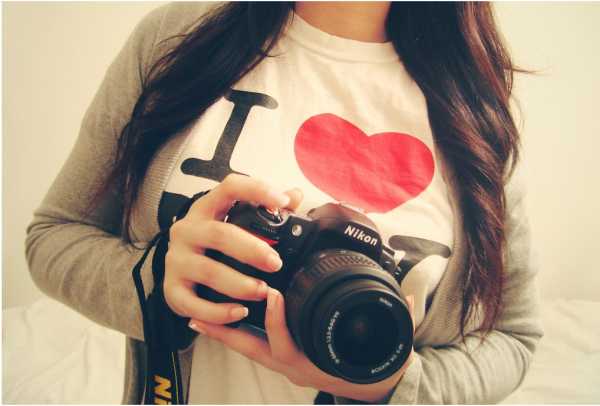 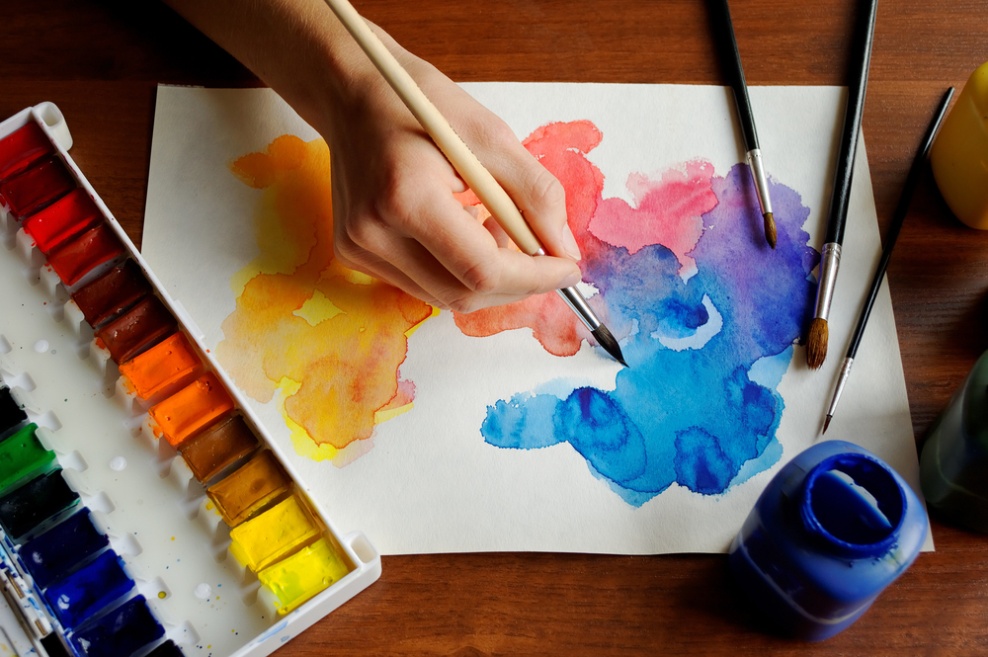 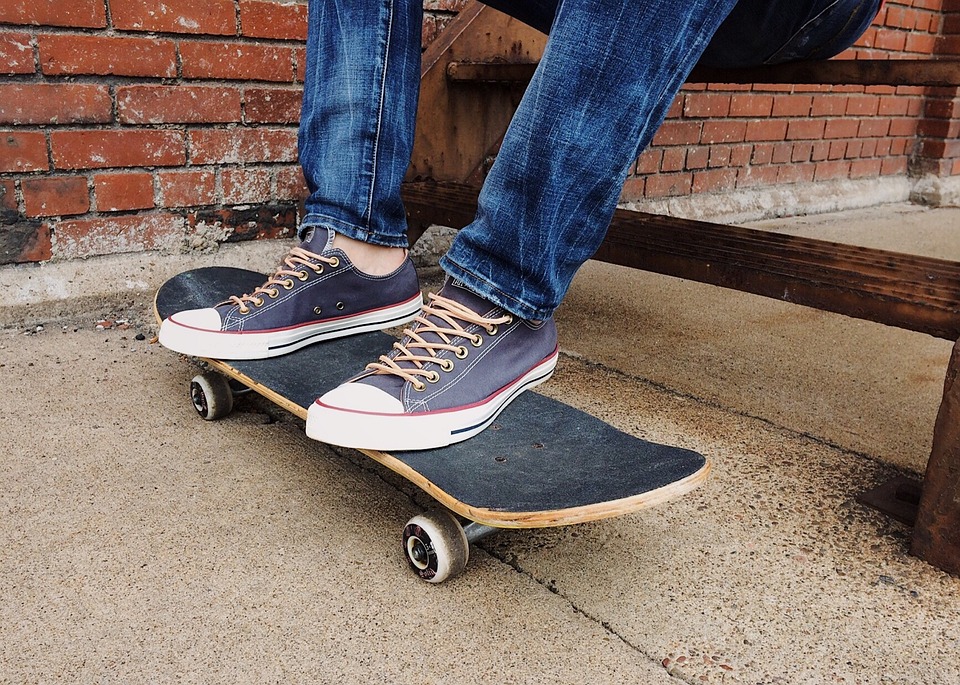 Занимайтесь   любимым делом, 
  найдите себе хобби
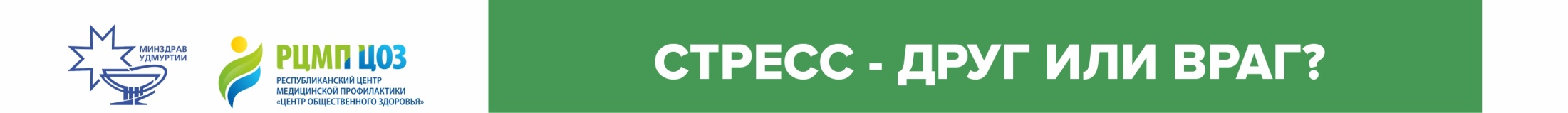 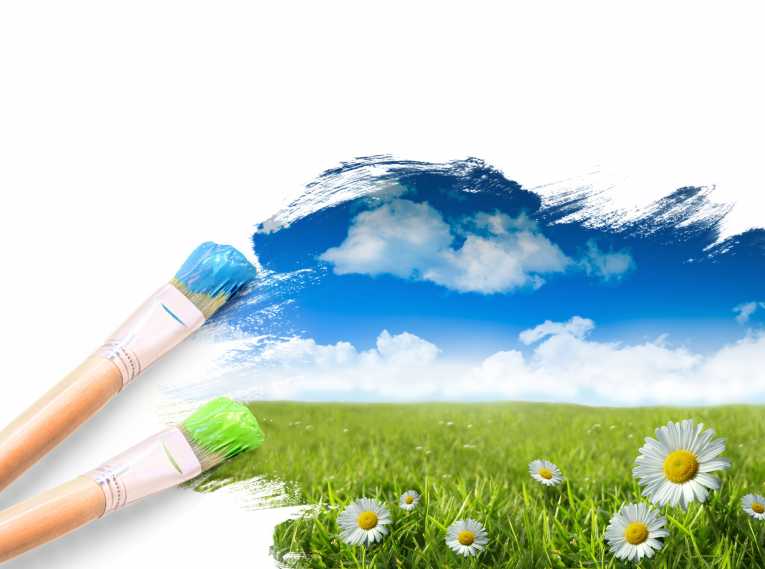 Окружайте себя  яркими цветами   и любимыми вещами
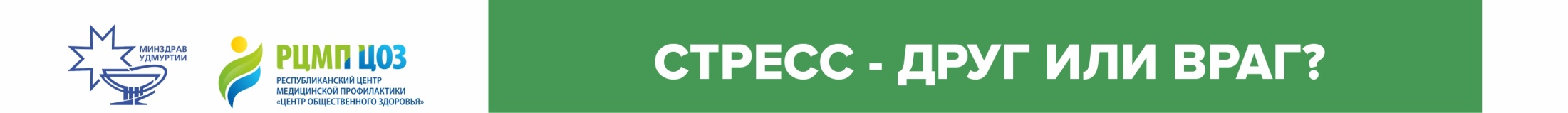 Больше улыбайтесь
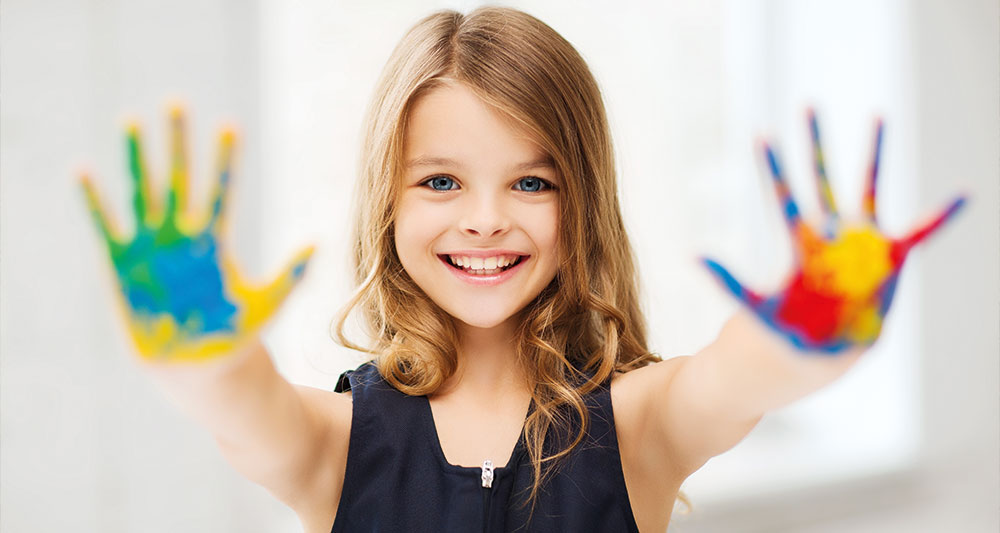 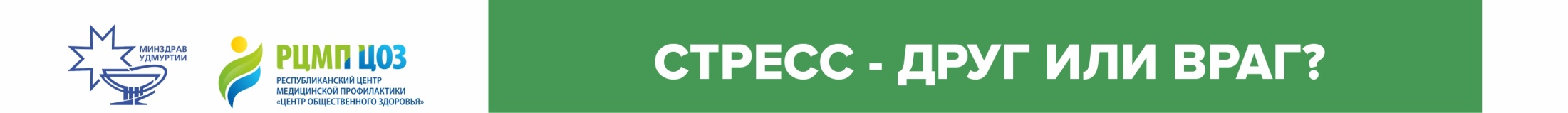 Нормально высыпайтесь
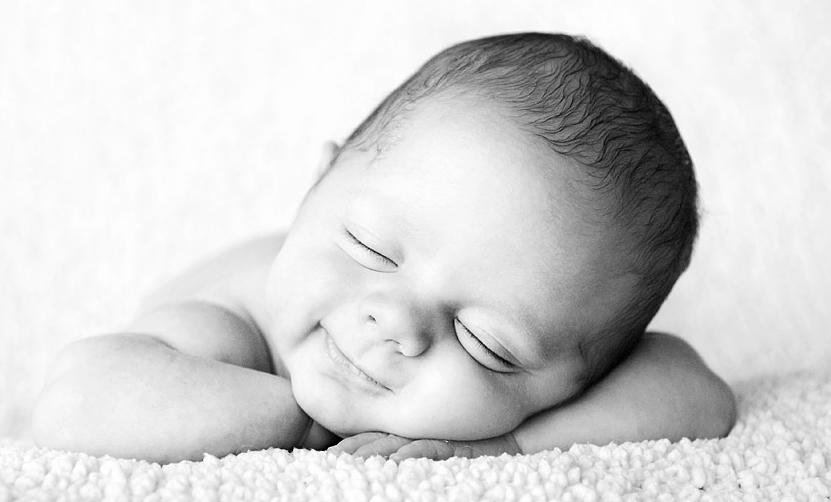 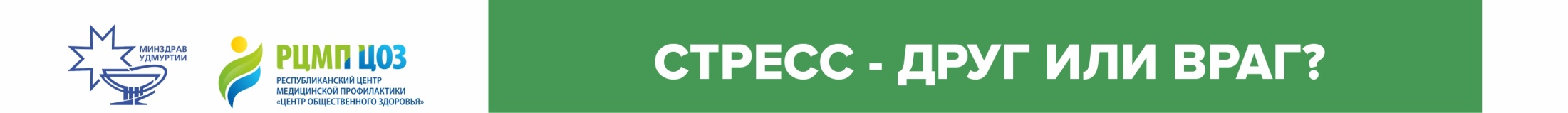 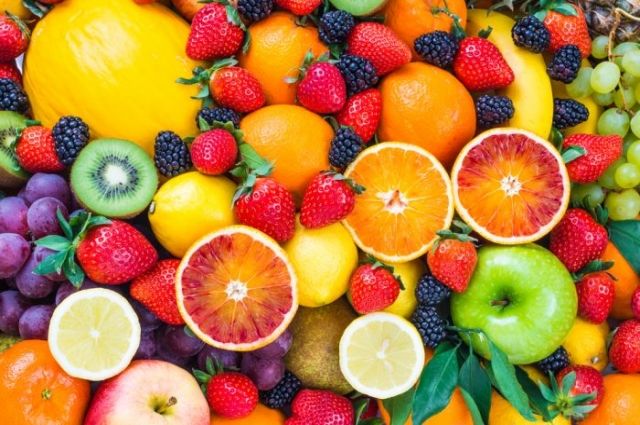 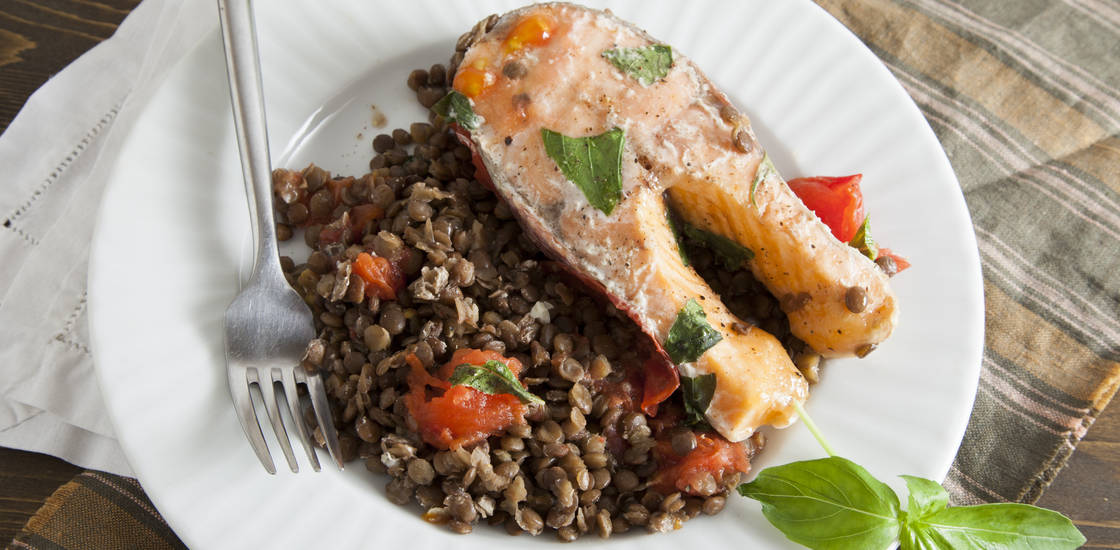 Антистрессово   питайтесь
Продукты, помогающие справляться со стрессом:

 овощи, фрукты
 зелень   (петрушка, салат)
 бобовые   (горох, фасоль)
 орехи
 каши (овсяная и др.)
 какао
 морская рыба
 морская капуста
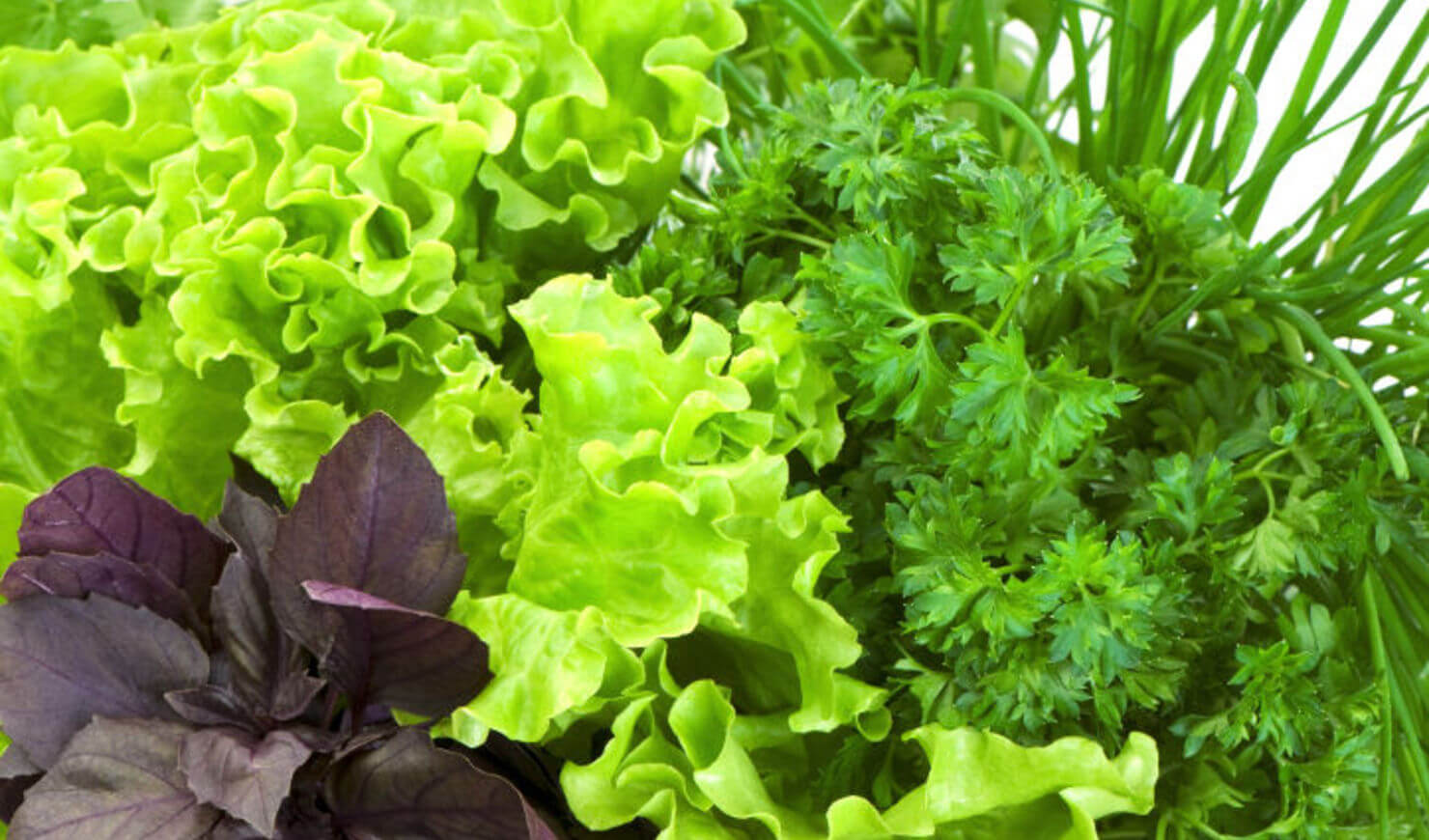 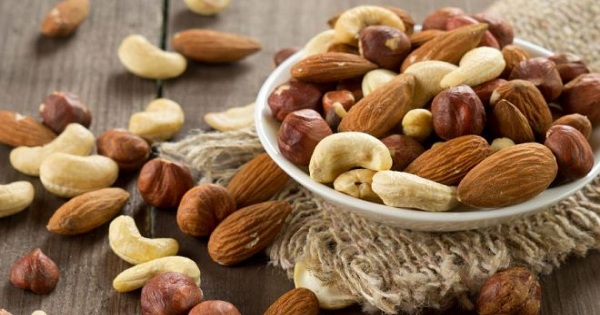 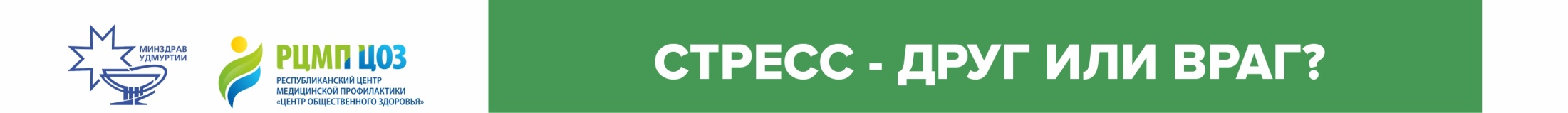 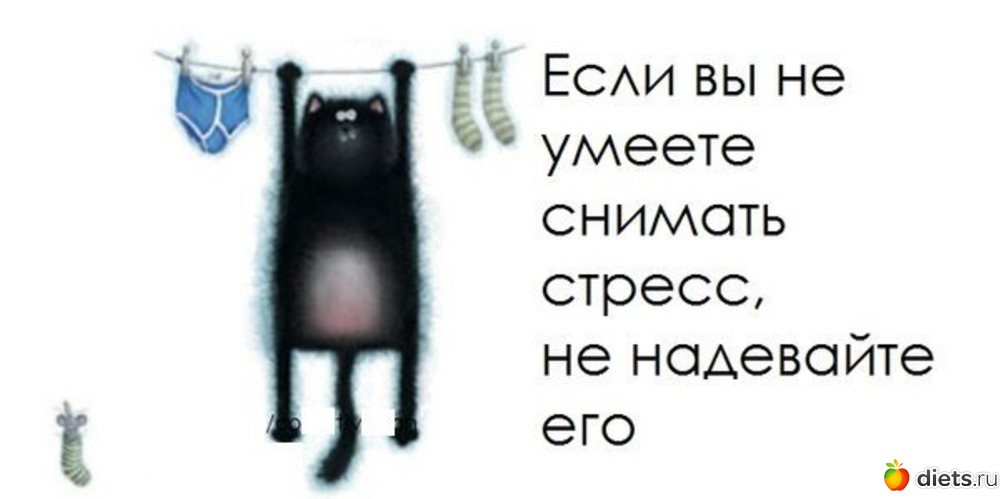 И самое главное:

 Не принимайте все неприятности     близко к сердцу

 Не требуйте слишком много от себя

 Но если тяжело – поделитесь     с близким человеком, педагогом,     которому доверяете, или     со школьным психологом

 Телефон доверия –     8-800-100-09-06

 Сайт «ПерезагрузиСтресс.рф»
ЕСЛИ ТЫ НЕ УМЕЕШЬ СНИМАТЬ СТРЕСС, НЕ НАДЕВАЙ ЕГО!